CHAPTER 21

Concurrency Control Techniques
Introduction
Concurrency control protocols
Set of rules to guarantee serializability
Two-phase locking protocols
Lock data items to prevent concurrent access
Timestamp
Unique identifier for each transaction
Multiversion currency control protocols
Use multiple versions of a data item
Validation or certification of a transaction
Slide 21- 2
21.1 Two-Phase Locking Techniquesfor Concurrency Control
Lock
Variable associated with a data item describing status for operations that can be applied
One lock for each item in the database
Binary locks
Two states (values) 
Locked (1)
Item cannot be accessed
Unlocked (0)
Item can be accessed when requested
Slide 21- 3
Two-Phase Locking Techniquesfor Concurrency Control (cont’d.)
Transaction requests access by issuing a lock_item(X) operation
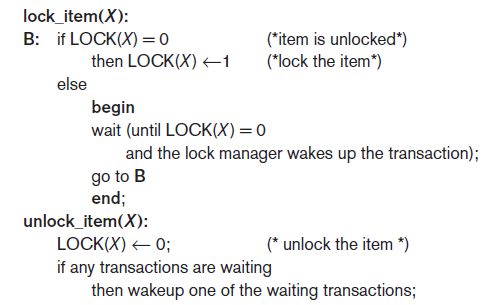 Figure 21.1 Lock and unlock operations for binary locks
Slide 21- 4
Two-Phase Locking Techniquesfor Concurrency Control (cont’d.)
Lock table specifies items that have locks
Lock manager subsystem
Keeps track of and controls access to locks
Rules enforced by lock manager module
At most one transaction can hold the lock on an item at a given time
Binary locking too restrictive for database items
Slide 21- 5
Two-Phase Locking Techniquesfor Concurrency Control (cont’d.)
Shared/exclusive or read/write locks
Read operations on the same item are not conflicting
Must have exclusive lock to write
Three locking operations
read_lock(X)
write_lock(X)
unlock(X)
Slide 21- 6
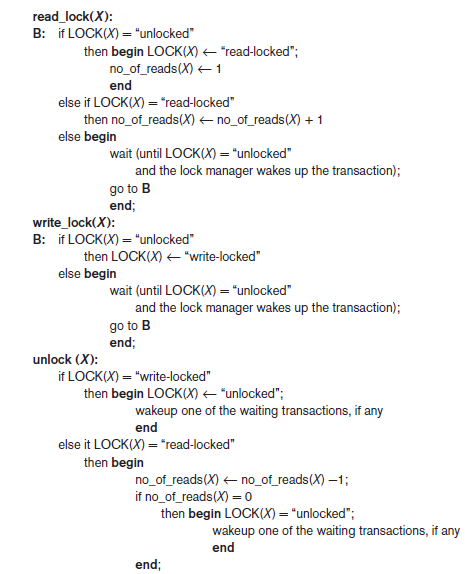 Figure 21.2 Locking and unlocking operations for two-mode (read/write, or shared/exclusive) locks
Slide 21-7
Two-Phase Locking Techniquesfor Concurrency Control (cont’d.)
Lock conversion
Transaction that already holds a lock allowed to convert the lock from one state to another
Upgrading
Issue a read_lock operation then a write_lock operation
Downgrading
Issue a read_lock operation after a write_lock operation
Slide 21- 8
Guaranteeing Serializability by Two-Phase Locking
Two-phase locking protocol
All locking operations precede the first unlock operation in the transaction
Phases
Expanding (growing) phase
New locks can be acquired but none can be released
Lock conversion upgrades must be done during this phase
Shrinking phase
Existing locks can be released but none can be acquired
Downgrades must be done during this phase
Slide 21- 9
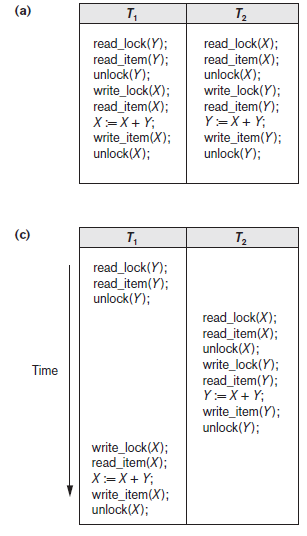 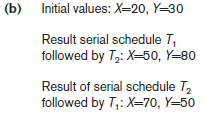 Figure 21.3 Transactions that do not obey two-phase locking (a) Two transactions T1 and T2 (b) Results of possible serial schedules of T1 and T2 (c) A nonserializable schedule S that uses locks
Slide 21- 10
Guaranteeing Serializability by Two-Phase Locking
If every transaction in a schedule follows the two-phase locking protocol, schedule guaranteed to be serializable
Two-phase locking may limit the amount of concurrency that can occur in a schedule
Some serializable schedules will be prohibited by two-phase locking protocol
Slide 21- 11
Variations of Two-Phase Locking
Basic 2PL
Technique described on previous slides
Conservative (static) 2PL
Requires a transaction to lock all the items it accesses before the transaction begins
Predeclare read-set and write-set
Deadlock-free protocol
Strict 2PL
Transaction does not release exclusive locks until after it commits or aborts
Slide 21- 12
Variations of Two-Phase Locking (cont’d.)
Rigorous 2PL
Transaction does not release any locks until after it commits or aborts
Concurrency control subsystem responsible for generating read_lock and write_lock requests
Locking generally considered to have high overhead
Slide 21- 13
Dealing with Deadlock and Starvation
Deadlock
Occurs when each transaction T in a set is waiting for some item locked by some other transaction T’
Both transactions stuck in a waiting queue
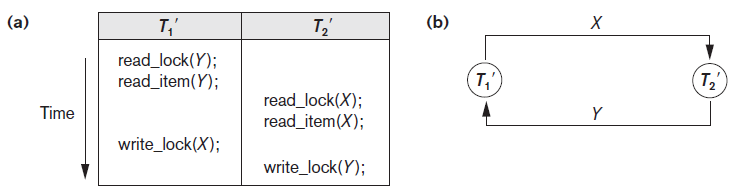 Figure 21.5 Illustrating the deadlock problem (a) A partial schedule of T1′ and T2′ that is
in a state of deadlock (b) A wait-for graph for the partial schedule in (a)
Slide 21- 14
Dealing with Deadlock and Starvation (cont’d.)
Deadlock prevention protocols
Every transaction locks all items it needs in advance
Ordering all items in the database
Transaction that needs several items will lock them in that order
Both approaches impractical
Protocols based on a timestamp
Wait-die
Wound-wait
Slide 21- 15
Dealing with Deadlock and Starvation (cont’d.)
No waiting algorithm
If transaction unable to obtain a lock, immediately aborted and restarted later
Cautious waiting algorithm
Deadlock-free
Deadlock detection
System checks to see if a state of deadlock exists
Wait-for graph
Slide 21- 16
Dealing with Deadlock and Starvation (cont’d.)
Victim selection
Deciding which transaction to abort in case of deadlock
Timeouts
If system waits longer than a predefined time, it aborts the transaction
Starvation
Occurs if a transaction cannot proceed for an indefinite period of time while other transactions continue normally
Solution: first-come-first-served queue
Slide 21- 17
21.2 Concurrency Control Basedon Timestamp Ordering
Timestamp
Unique identifier assigned by the DBMS to identify a transaction
Assigned in the order submitted
Transaction start time
Concurrency control techniques based on timestamps do not use locks
Deadlocks cannot occur
Slide 21- 18
Concurrency Control Basedon Timestamp Ordering (cont’d.)
Generating timestamps
Counter incremented each time its value is assigned to a transaction
Current date/time value of the system clock
Ensure no two timestamps are generated during the same tick of the clock
General approach
Enforce equivalent serial order on the transactions based on their timestamps
Slide 21- 19
Concurrency Control Basedon Timestamp Ordering (cont’d.)
Timestamp ordering (TO)
Allows interleaving of transaction operations
Must ensure timestamp order is followed for each pair of conflicting operations
Each database item assigned two timestamp values
read_TS(X)
write_TS(X)
Slide 21- 20
Concurrency Control Basedon Timestamp Ordering (cont’d.)
Basic TO algorithm
If conflicting operations detected, later operation rejected by aborting transaction that issued it
Schedules produced guaranteed to be conflict serializable
Starvation may occur
Strict TO algorithm
Ensures schedules are both strict and conflict serializable
Slide 21- 21
Concurrency Control Basedon Timestamp Ordering (cont’d.)
Thomas’s write rule
Modification of basic TO algorithm
Does not enforce conflict serializability
Rejects fewer write operations by modifying checks for write_item(X) operation
Slide 21- 22
21.3 Multiversion ConcurrencyControl Techniques
Several versions of an item are kept by a system
Some read operations that would be rejected in other techniques can be accepted by reading an older version of the item
Maintains serializability
More storage is needed
Multiversion currency control scheme types
Based on timestamp ordering
Based on two-phase locking
Validation and snapshot isolation techniques
Slide 21- 23
Multiversion ConcurrencyControl Techniques (cont’d.)
Multiversion technique based on timestamp ordering
Two timestamps associated with each version are kept
read_TS(Xi)
write_TS(Xi)
Slide 21- 24
Multiversion ConcurrencyControl Techniques (cont’d.)
Multiversion two-phase locking using certify locks
Three locking modes: read, write, and certify
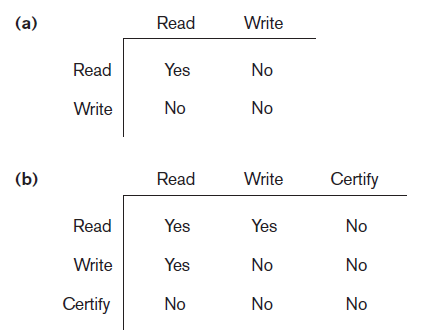 Figure 21.6 Lock compatibility tables (a) Lock compatibility table for read/write locking scheme (b) Lock compatibility table for read/write/certify locking scheme
Slide 21- 25
21.4 Validation (Optimistic) Techniques and Snapshot Isolation Concurrency Control
Optimistic techniques
Also called validation or certification techniques
No checking is done while the transaction is executing
Updates not applied directly to the database until finished transaction is validated
All updates applied to local copies of data items
Validation phase checks whether any of transaction’s updates violate serializability
Transaction committed or aborted based on result
Slide 20- 26
Concurrency Control Based on Snapshot Isolation
Transaction sees data items based on committed values of the items in the database snapshot
Does not see updates that occur after transaction starts
Read operations do not require read locks
Write operations require write locks
Temporary version store keeps track of older versions of updated items
Variation: serializable snapshot isolation (SSI)
Slide 20- 27
21.5 Granularity of Data Items andMultiple Granularity Locking
Size of data items known as granularity
Fine (small)
Coarse (large)
Larger the data item size, lower the degree of concurrency permitted
Example: entire disk block locked
Smaller the data item size, more locks required
Higher overhead
Best item size depends on transaction type
Slide 20- 28
Multiple Granularity Level Locking
Lock can be requested at any level
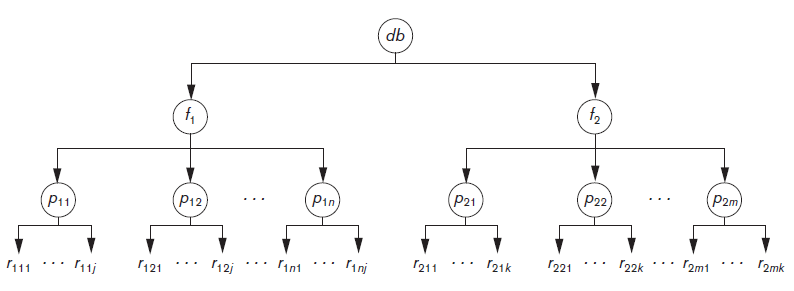 Figure 21.7 A granularity hierarchy for illustrating multiple granularity level locking
Slide 21- 29
Multiple Granularity Level Locking (cont’d.)
Intention locks are needed
Transaction indicates along the path from the root to the desired node, what type of lock (shared or exclusive) it will require from one of the node’s descendants
Intention lock types
Intention-shared (IS)
Shared locks will be requested on a descendant node
Intention-exclusive (IX)
Exclusive locks will be requested
Slide 21- 30
Multiple Granularity Level Locking (cont’d.)
Intention lock types (cont’d.)
Shared-intension-exclusive (SIX)
Current node is locked in shared mode but one or more exclusive locks will be requested on a descendant node
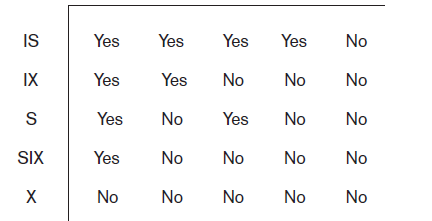 Figure 21.8 Lock compatibility matrix for multiple granularity locking
Slide 21- 31
Multiple Granularity Level Locking (cont’d.)
Multiple granularity locking (MGL) protocol rules
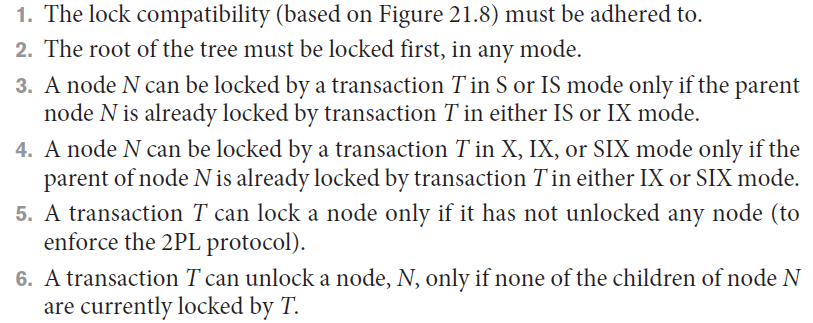 Slide 21- 32
21.6 Using Locks for ConcurrencyControl in Indexes
Two-phase locking can be applied to B-tree and B+ -tree indexes
Nodes of an index correspond to disk pages
Holding locks on index pages could cause transaction blocking
Other approaches must be used
Conservative approach
Lock the root node in exclusive mode and then access the appropriate child node of the root
Slide 21- 33
Using Locks for ConcurrencyControl in Indexes (cont’d.)
Optimistic approach
Request and hold shared locks on nodes leading to the leaf node, with exclusive lock on the leaf
B-link tree approach
Sibling nodes on the same level are linked at every level
Allows shared locks when requesting a page
Requires lock be released before accessing the child node
Slide 21- 34
21.7 Other Concurrency Control Issues
Insertion
When new data item is inserted, it cannot be accessed until after operation is completed
Deletion operation on the existing data item
Write lock must be obtained before deletion
Phantom problem
Can occur when a new record being inserted satisfies a condition that a set of records accessed by another transaction must satisfy
Record causing conflict not recognized by concurrency control protocol
Slide 21- 35
Other Concurrency Control Issues (cont’d.)
Interactive transactions
User can input a value of a data item to a transaction T based on some value written to the screen by transaction T′, which may not have committed
Solution approach: postpone output of transactions to the screen until committed
Latches
Locks held for a short duration
Do not follow usual concurrency control protocol
Slide 21- 36
21.8 Summary
Concurrency control techniques
Two-phase locking
Timestamp-based ordering
Multiversion protocols
Snapshot isolation
Data item granularity
Locking protocols for indexes
Phantom problem and interactive transaction issues
Slide 21- 37